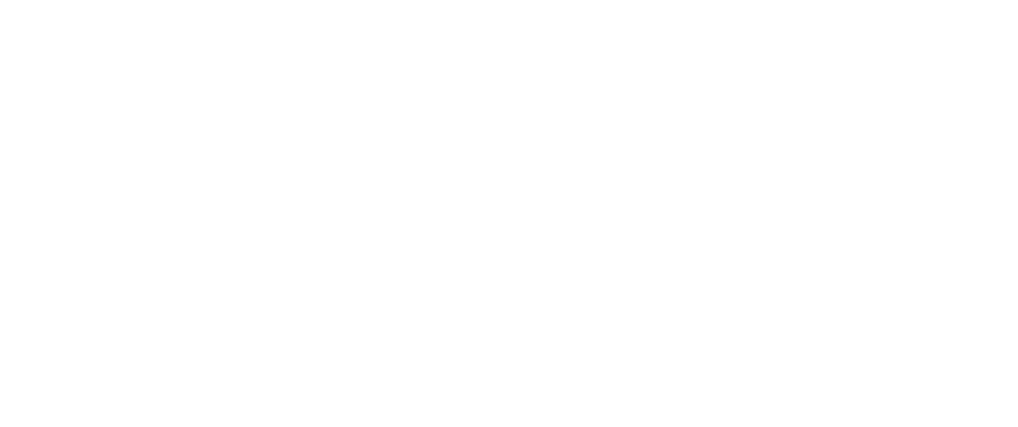 EICUG Working Group on the Interaction Region Video Conference on High Precision  Luminosity Measurements15 February 2019
Charles Hyde
chyde@odu.edu
Old Dominion University
EICUG IR working group co-convener
Purpose of Meeting
Review previous techniques / achievements / limitations for precision luminosity measurements.
Review luminosity precision requirements for EIC physics program
Stimulate necessary  R&D efforts for EIC program
15-Jan-2019,   C. Hyde
EICUG  Interaction Region WG
2
Techniques
Van der Meer Scans
Total Absorption Bremsstrahlung Calorimeter at 0°
Small angle (2-10 mrad) “QED Compton”  
AZ(e,e’ g) AZ
Forward Pair spectrometer (thin convertor): g  e+e–
15-Jan-2019,   C. Hyde
EICUG  Interaction Region WG
3
Challenges
Absolution Precision < 2%
Relative Precision < 1%
Polarization dependence
100x  1000x greater luminosity than HERA
Valid for ep to eU
Polarized p, d, 3He, Li
Bunch-by-Bunch measurements (time-averaged)
Emittance growth & polarization can be bunch specific
15-Jan-2019,   C. Hyde
EICUG  Interaction Region WG
4
Program
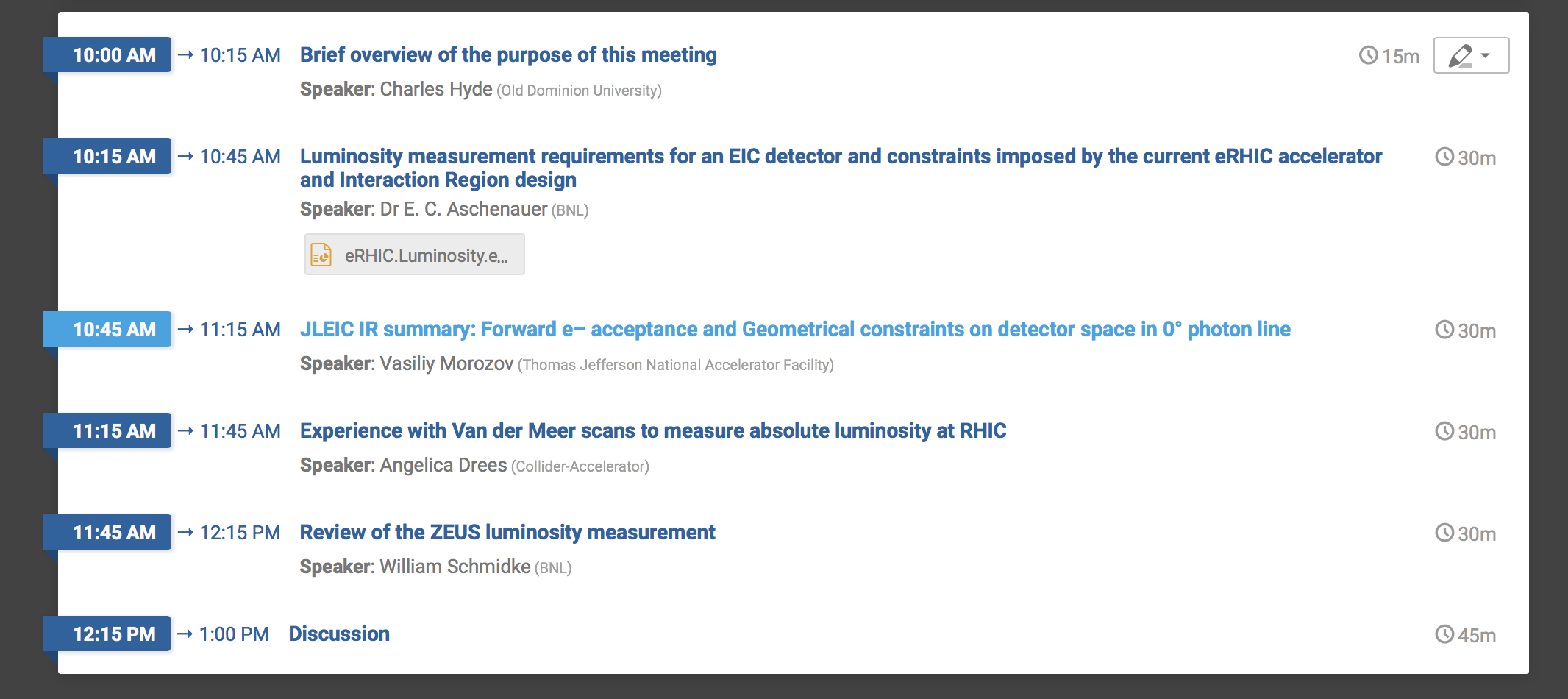 Following (backup) slides review some previous methods, and give references
15-Jan-2019,   C. Hyde
EICUG  Interaction Region WG
5
Van der Meer Scans
15-Jan-2019,   C. Hyde
EICUG  Interaction Region WG
6
Bremsstrahlung
15-Jan-2019,   C. Hyde
EICUG  Interaction Region WG
7
QED Compton:  HERA experience
Challenges: 
acceptance, alignment, absolute precision
E. Aaron (H1 collaboration) Eur. Phys. J. C (2012) 72:2163
DOI 10.1140/epjc/s10052-012-2163-2
Erratum DOI 10.1140/epjc/s10052-014-2733-6
Electron gamma detection at 10° to 25° from e– beam
Theory:
A. Courau, P. Kessler, Phys Rev D 46 (1992) p. 117
K. Gaemers, M. van der Horst, Nuclear Physics B 316 (1989) 269-288:  (Small angle theory, simulation)
Compton22 Generator:
V. Lendermann, et al., Eur. Phys. J. C 31, 343 (2003). hep-ph/0307116
15-Jan-2019,   C. Hyde
EICUG  Interaction Region WG
8
Luminosity Monitor: HERA Summary
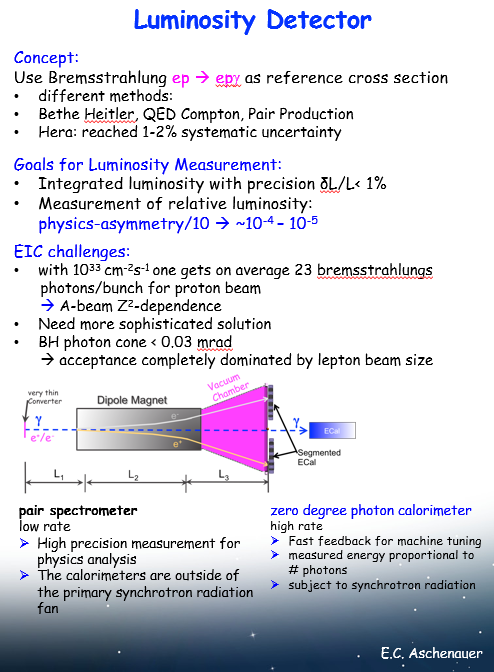 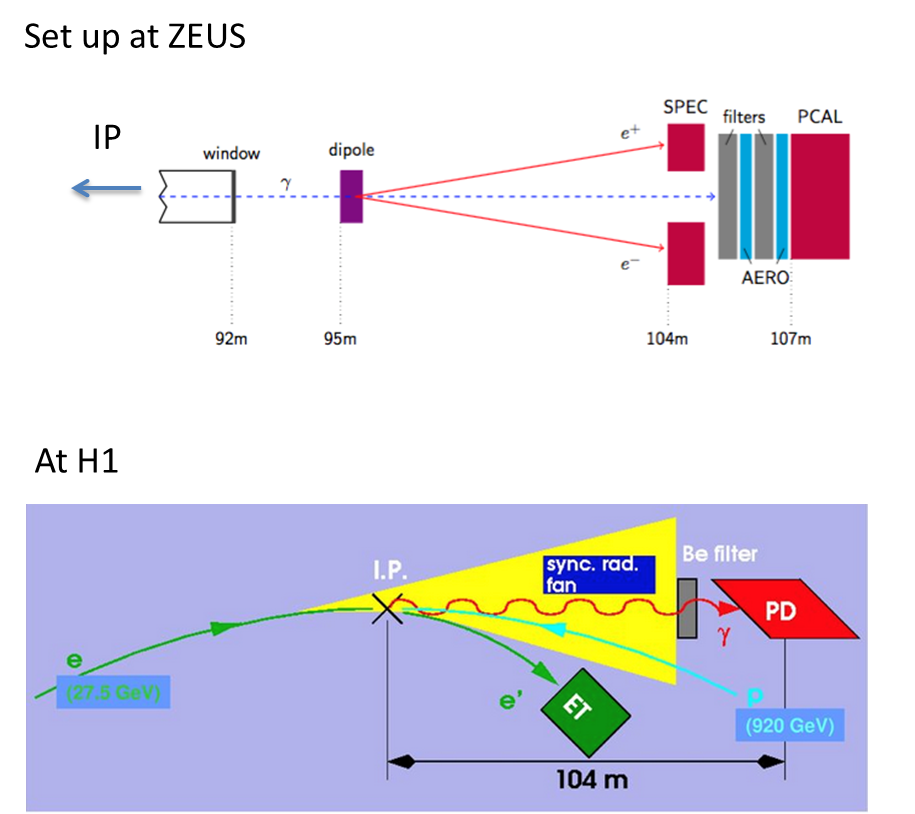 R. Yoshida
15-Jan-2019,   C. Hyde
EICUG  Interaction Region WG
9